Mega Projects Guidelines Training
Course Objectives
Van Walling, PE
Walling Consulting Services
Gary Whited, PE
Construction and Materials Support Center
UW-Madison
Welcome and Introductions
Please provide…
Name
Title
Office
Mega project role
Meaningful takeaway from today’s training
Importance of Mega Projects
Comments from Secretary Gottlieb
Click on photo for video clip:
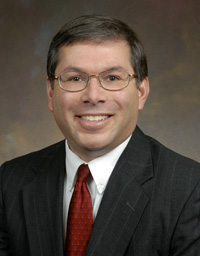 Mega Project Guidelines Objectives
Mega Project Team convened in 2011
   Team’s Charge was to communicate:
  Existing  processes
  Organizational structure
  Best Practices
  Appropriate level of effort
  And promote consistency in management and
    oversight of Mega Projects
   Team developed guidance and that is found in the
      Mega Projects Guidelines
[Speaker Notes: Section 7:   Project Matrix
Section 9:   Management Systems
Section 10: Budget Estimation & Management
Section 11: Change Management
Section 12: Management Expectations
Section 13: Best Practices]
Training Topic Areas
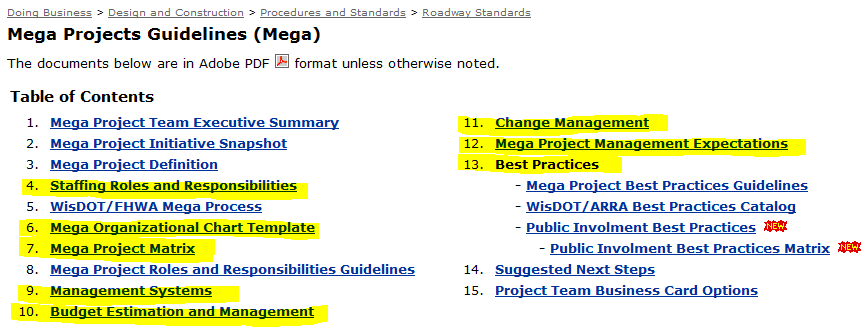 http://roadwaystandards.dot.wi.gov/standards/mega/index.htm
[Speaker Notes: Section 7:   Project Matrix
Section 9:   Management Systems
Section 10: Budget Estimation & Management
Section 11: Change Management
Section 12: Management Expectations
Section 13: Best Practices]
Training Objectives
Exposure to the Guidelines 
   Explain content of selected sections
   Identify Best Practices
   Share experiences from past Mega Projects
[Speaker Notes: Section 7:   Project Matrix
Section 9:   Management Systems
Section 10: Budget Estimation & Management
Section 11: Change Management
Section 12: Management Expectations
Section 13: Best Practices]
Characteristics of Mega Projects
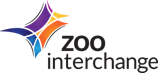 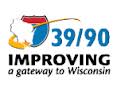 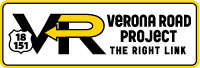 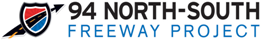 What makes a project mega?
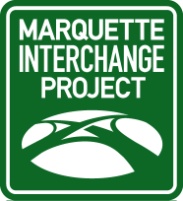 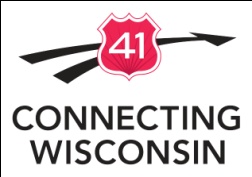 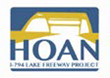 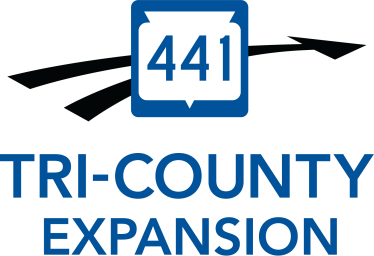 [Speaker Notes: Large group exercise where participants are asked to identify characteristics of mega/major project.  Facilitators will record answers on a flip chart.]
Mega projects are not business as usual !
Mega projects are large.
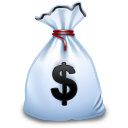 Avg. 3R/BB Project is $2 M
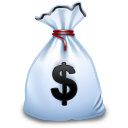 Avg. Major is $145 M
N-S Freeway Plan Set:  10,109 Sheets
Marquette Int. Specials:  883 Sheets
Zoo FEIS Document:  600 Pages
Mega projects are not business as usual !
Mega projects are fast-paced.
USH 41:  65 Progress Estimates ≥ $1,000,000
	    Largest: $4,069,632	
N-S: Largest Progress Estimate: $9,200,000
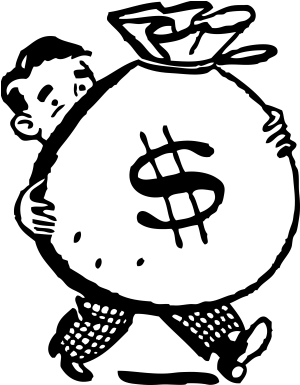 USH 41:   351 RFI’s (2012); 1-day turnaround
	    4,485 Documents sent/received (2012)
N-S :  418 Contract Mods processed
          4,116 Issues dealt with
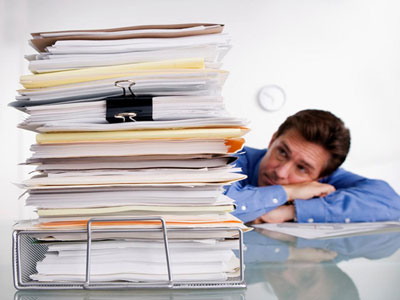 Mega projects are not business as usual !
Ryan’s Rule of Times 10 for Mega’s
Mega projects are not business as usual !
Mega projects are complex to manage.
Technical
Technical
Schedule
Cost
SCOPE
SCOPE
Schedule
Cost
Financing
Context
Mega projects are not business as usual!
Mega projects require managing relationships.
Project Team
  Region & Division
    Management
  Region support staff
  Statewide Bureaus
  FHWA
  Regulatory Agencies
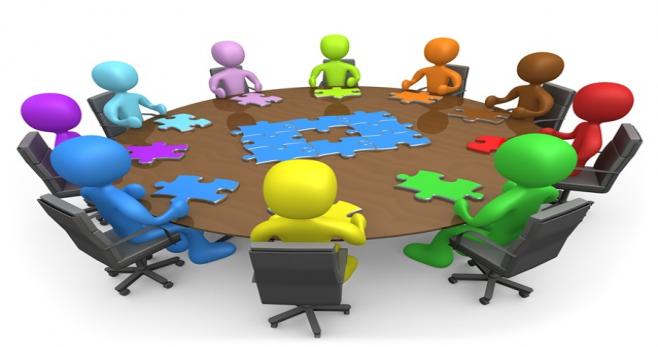 Mega projects are not business as usual!
Mega projects require managing relationships.
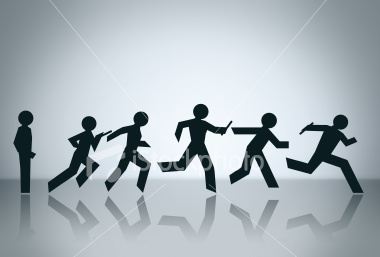 Mega projects are not business as usual!
Mega projects require managing resources.
Staff
     Facilities
     IT 
     Equipment
Mega projects are not business as usual !
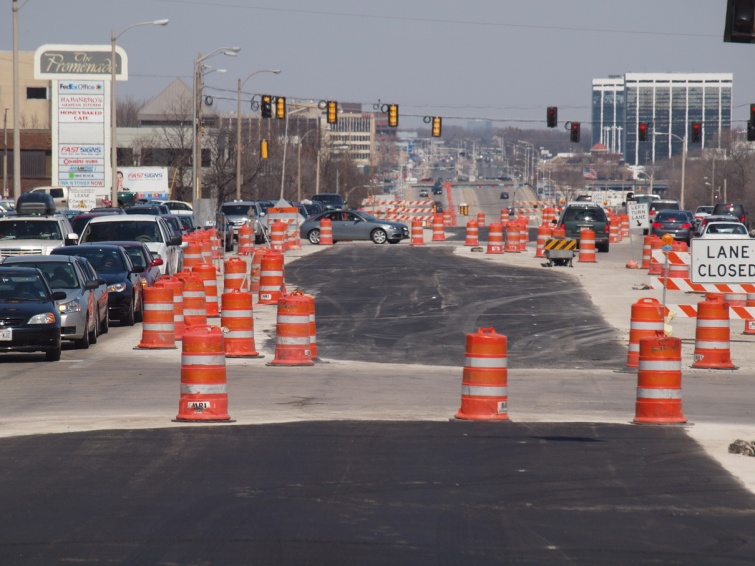 Mega projects are high risk.
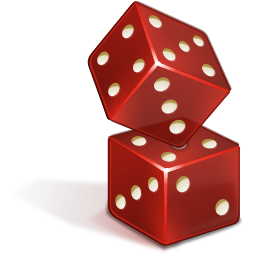 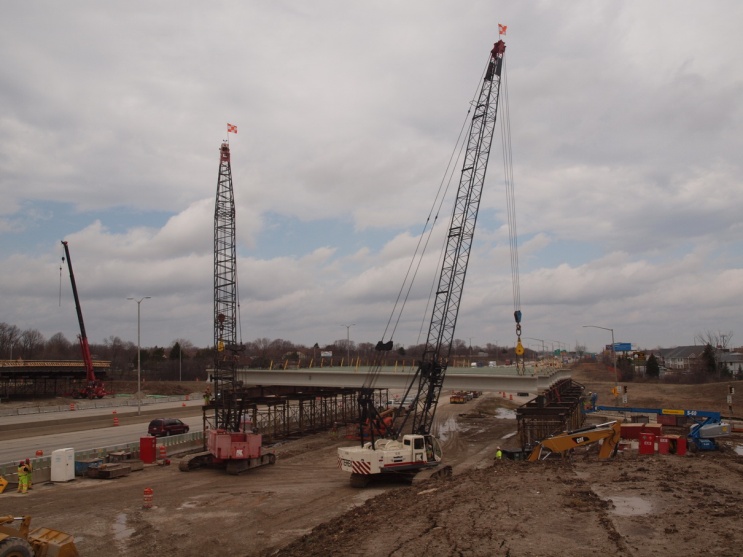 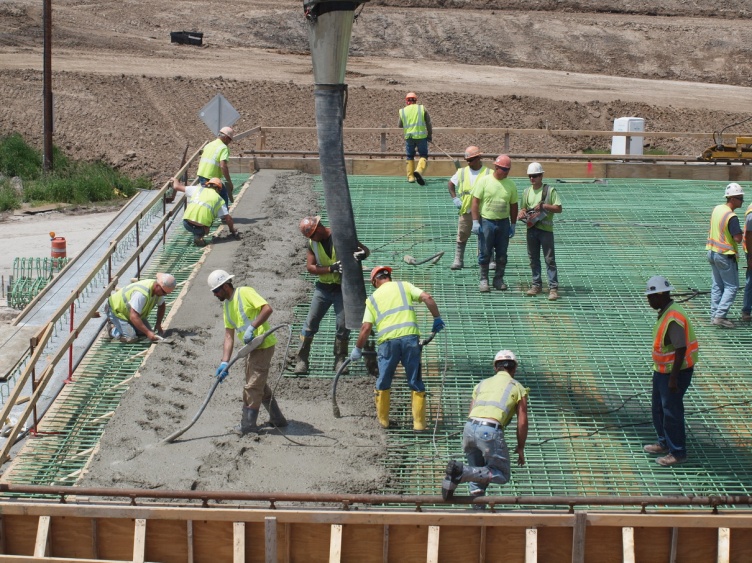 [Speaker Notes: Picture from Marquette, show monitoring tools for cost and design, OCIP?]
Mega projects are not business as usual!
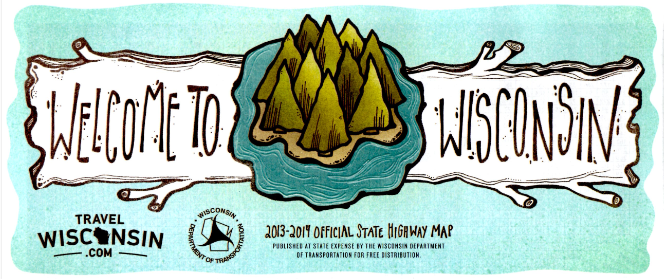 Delivering a Mega Project
Identify the biggest challenges within the following categories (each group is assigned one category)
Identify potential solutions to address the challenge.
	a)  Budget 			     b)  Schedule
	c)  Experience/Expertise	    d)  Technical
	e)  Staffing/Resources	    f)  Teamwork
	g)  Communication
Delivering a Mega Project
Key takeaways:

Each project is unique
Need for increased level of team work and trust
Emphasis on problem solving
Ownership of the project by team
Importance of attitude
Delivering a Mega Project
Comments from George Poirier, FHWA
Click on photo for video clip:
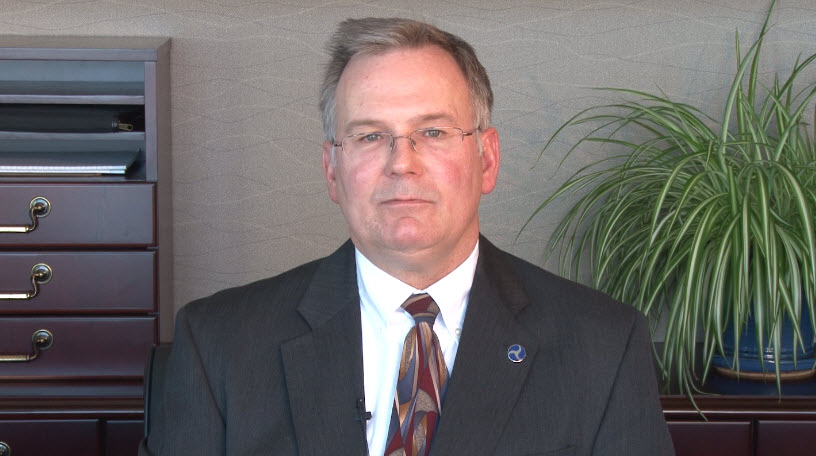 Break
Please return at:
[Speaker Notes: Box lunch to be provided so participants remain on sight and have chance interact with each other.]
Resources for Mega Projects
Wisconsin DOT
Mega Projects Guidelines on the Web
Mega Project Matrix (Section 7)
Scoping tools 
Cost Estimating Tool (Section 10)
Statewide Bureau Resources
Outlook calendar
Quarterly snapshot	
FHWA
Project Delivery Webpage
Mega Projects Guidelines
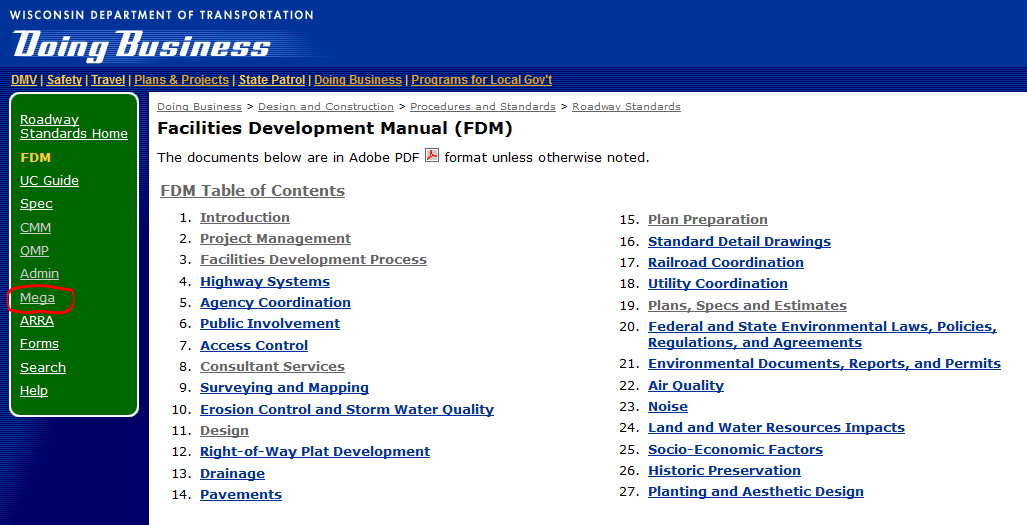 http://roadwaystandards.dot.wi.gov/standards/mega/index.htm
[Speaker Notes: Section 7:   Project Matrix
Section 9:   Management Systems
Section 10: Budget Estimation & Management
Section 11: Change Management
Section 12: Management Expectations
Section 13: Best Practices]
Mega Projects Guidelines on the Web
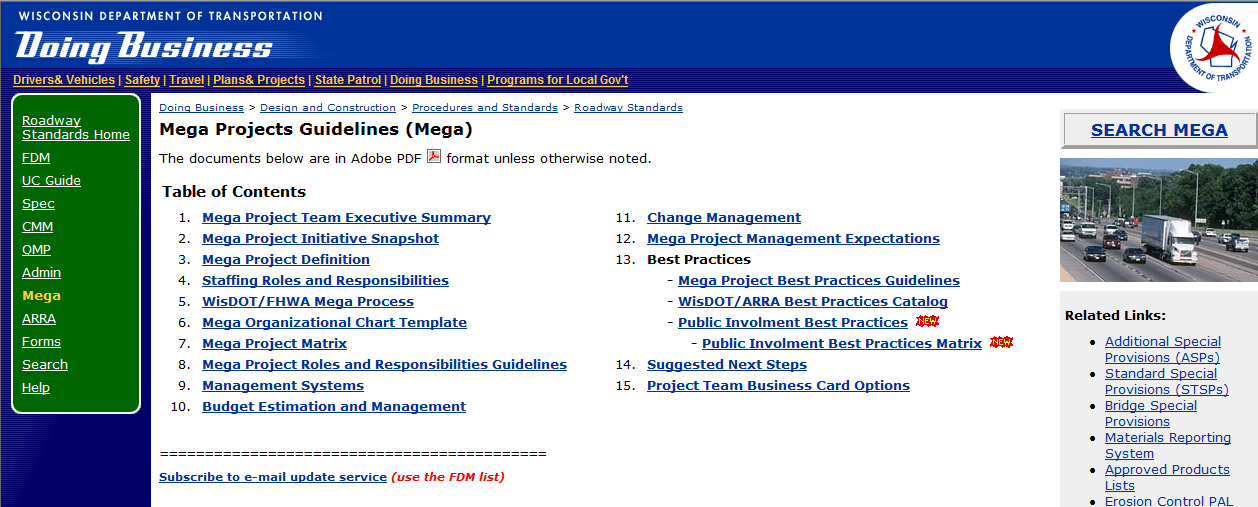 http://roadwaystandards.dot.wi.gov/standards/mega/index.htm
Mega Project Matrix (Section 7)
FDM Project Scoping Checklist
I-39/90 Scoping Spreadsheet
Cost Estimating Tool (Section 10)
Statewide Bureau Resources
Outlook Calendar for Mega Projects
Mega Project Meetings scheduled on Outlook
Agendas with desired decisions identified
Meetings scheduled by Project Teams
Mega Projects Quarterly Snapshot
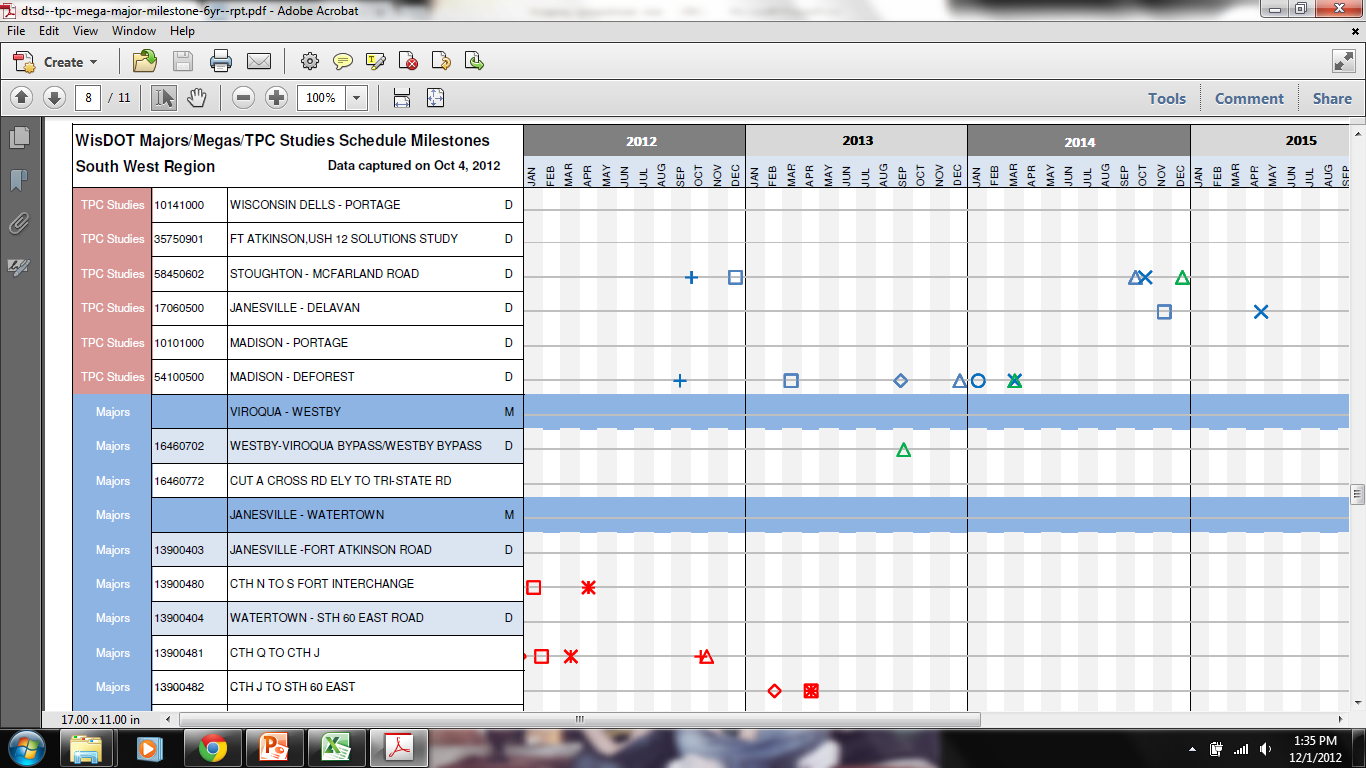 FHWA Website
http://www.fhwa.dot.gov/ipd/project_delivery/tools_programs/project_management_plans/guidance.htm
Management Systems                           for Mega Projects
Management and Reporting (Section 9)
Change Management (Section 11)
Management Expectations (Section 12)
Management and Reporting (Section 9)
Federal level
Department level
Region and bureau level
DBE and Small Business Responsibilities 
Title VI Responsibilities
Federal Level
Projects receiving federal financial assistance with estimated total cost >$500M require: 
Project Management Plan - documents the procedures and processes that manage the scope, costs, schedules, quality and applicable federal requirements 
Annual Financial Plan - based on detailed estimates and assumptions of future increases in the cost to complete the project 
Simplified federal financial plan required for projects with estimated total cost between $100M and $500M
Department Level
Oversight Team meetings - Mega Projects  report on a monthly basis to the Department’s Oversight Team to share information on:
budget
schedule
work completed and planned
significant issues and risks
public involvement and legislative communication and coordination
disadvantaged business enterprise and labor initiatives
Department Level
Division Mega and Major Projects Team meetings - Region Directors, Bureau Directors, Administrator’s Office, Mega and Major Project Development Chiefs, DTIM BSHP and BTLR Directors, and FHWA meet monthly to address:
project issues and risks 
schedule issues and priorities 
resource issues and priorities 
high level policy decisions 
best practices and successful project components 
areas for collaboration 
consistent messaging on division Mega / Major project schedules, budgets, quality, and safe product use 
technology transfer
Region, Bureau and Team Management Level
A team working on a Mega Project will typically have multiple daily or weekly meetings focused on immediate project needs along with issues and risks. 
The project team should hold a Change Management and Progress Meeting on a bi-weekly to monthly basis.  Topics covered at the meeting should cover components required in the Project Management Plan.
Region, Bureau and Team Management Level
Reports that Project Team should utilize:
Executive summary development for Oversight Committee 
Activities and deliverables 
Issues/action items 
Schedule 
Cost 
Quality 
Other status reports, such as DBE/minority participation and contractor safety
Region, Bureau and Team Management Level
Project and Program Management Controls that Project Team should utilize:
Risk management plan 
Scope management plan 
Scheduling software 
Cost tracking software 
Project metrics 
Contracting strategies (new and innovative) 
Value engineering, value analysis, constructability reviews 
Contractor outreach meetings 
Partnering 
Change order/extra work order procedures 
Claims management procedure 
Other programs, such as Owner Controlled Insurance Programs (OCIP)
DBE and Small Business Responsibilities, Management, and Reporting
The Department has federal and state responsibilities on all of its improvement program projects to fulfill DBE and SBE responsibilities
The Office of Business Opportunity & Equity Compliance (OBOEC) in DTSD oversees and manages these responsibilities
DBE and Small Business Responsibilities, Management, and Reporting
OBOEC carries out a number of ongoing responsibilities for the Department that cover all programs. These include: 
Inclusive DBE goal setting
DBE firm pre-assessment 
Encouraging formalized partnering relationships 
Bullseye marketing strategy 
Strategies for supplemental DBE contracting opportunities 
Outreach to lateral certifying agencies 
Structured networking for primes and subs
DBE contracting update 
DBE certification workshops 
Expedited DBE certification 
Civil Rights and Compliance Tracking System (CRCS)
Development and inclusion of contract specifications 
Training Workshops
Title VI Responsibilities Management and Reporting
Title VI assures that no person in the United States shall on the grounds of race, color, disability or national origin be excluded from participation in, be denied the benefits of, or be subjected to discrimination under any program or activity receiving federal financial assistance. 
The Department has federal Title VI obligations on mega projects, major projects, and high-profile projects.  The Department’s Title VI Program assures compliance throughout the various stages of each individual federally-funded and state-funded project:
Planning
Special, Economic and Environmental Effects (SEE) 
Project Development 
Right-of-Way 
Construction
Lunch
Please return at 12:30
[Speaker Notes: Box lunch to be provided so participants remain on sight and have chance interact with each other.]
Management Systems                           for Mega Projects
Management and Reporting (Section 9)
Change Management (Section 11)
Management Expectations (Section 12)
Mega Project Change Management(Section 11)
Change management is required and is to utilize the process outlined in this section.  

Describes the change management process
    for the different phases of project delivery

Identifies the level of decision making authority, frequency of reporting, review committee make up, and gives examples
Mega Project Change Management
Mega Project Change Management
Change Management is a proactive process of tracking and administering changes during delivery of a project.  

It is done to minimize the consequences of changes and enable approved changes with minimal disruption.
Mega Project Change Management
Change Management protects you and your project from changes that can damage it. 
Big changes that can be major and have serious impact.
Small step-by-step changes that gradually add up.
Mega Project Change Management
Things change on every project!
Changes that regard the final product
Changes that regard the time required
Changes that regard the resources needed
The key is to manage and control it.
Mega Project Change Management
You need to analyze the identified changes. 

Who needs the change
What is to be changed and why
How important is the change to the project
What will happen to the project if you make the change
Mega Project Change Management Tools/BP’s
Change Management Reports
Tracking overruns/underruns
Cost to complete estimates
Project level trend reports
Top 10 issue lists
Top 10 risk lists
Mega Project Change Management Tools/BP’s
Construction Change Management starts in the
 design phase.
Mega Project Change Management Tools/BP’s
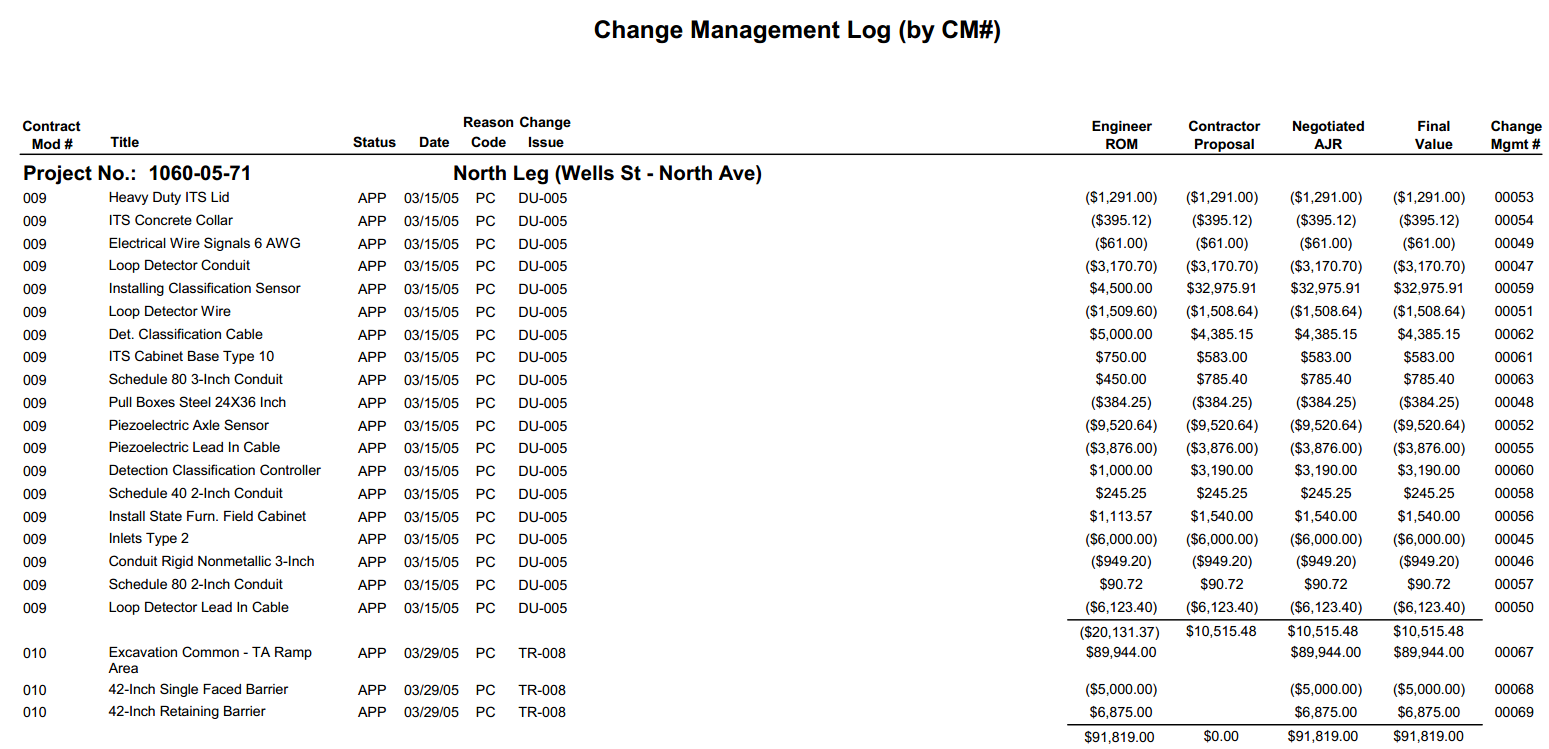 Mega Project Change Management Tools/BP’s
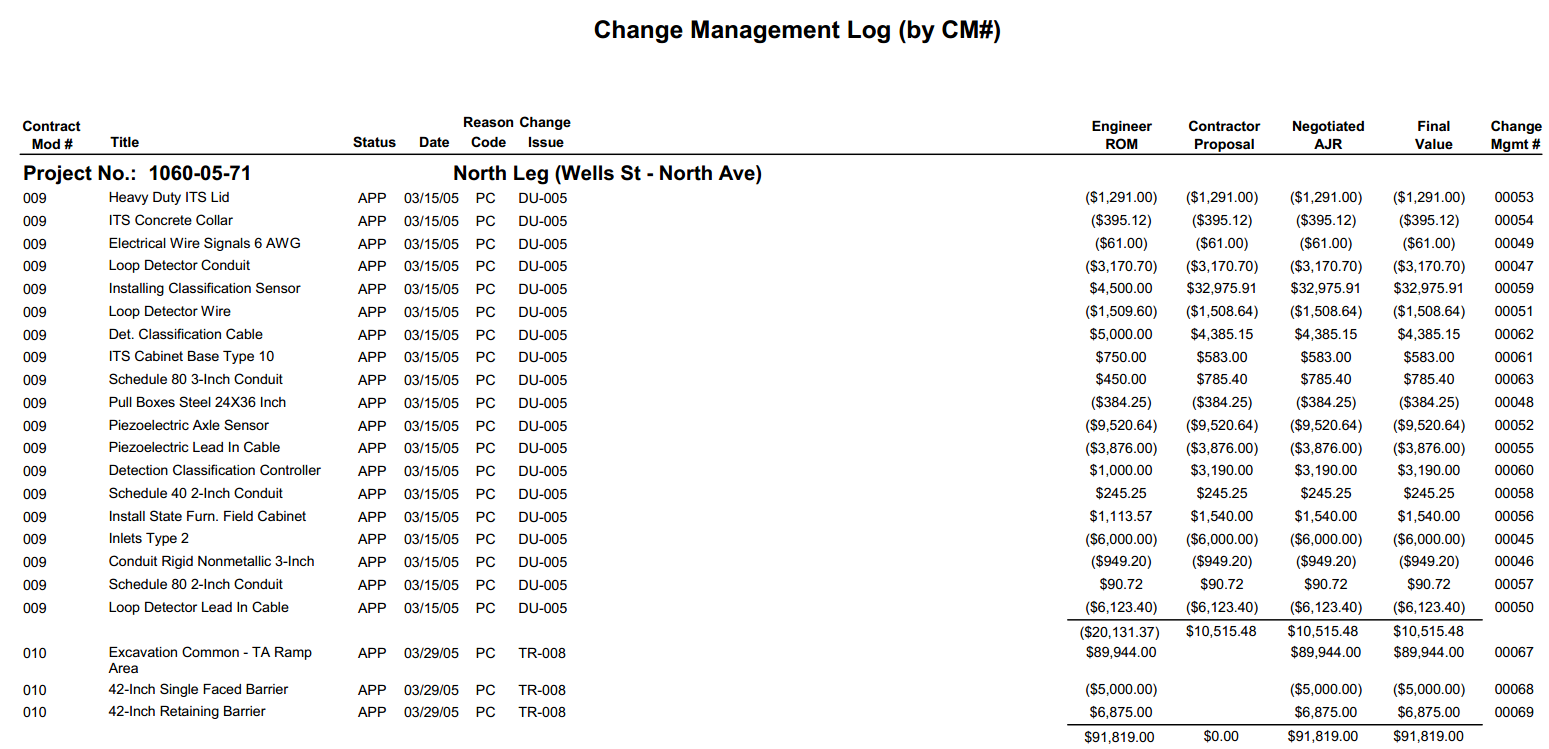 Mega Project Change Management Tools/BP’s
Mega Project Change Management Tools/BP’s
Mega Project Change Management Tools/BP’s
Mega Project Change Management Tools/BP’s
Mega Project Change Management Tools/BP’s
Mega ProjectManagement Expectations (Section 12)
The project is expected to be a success.
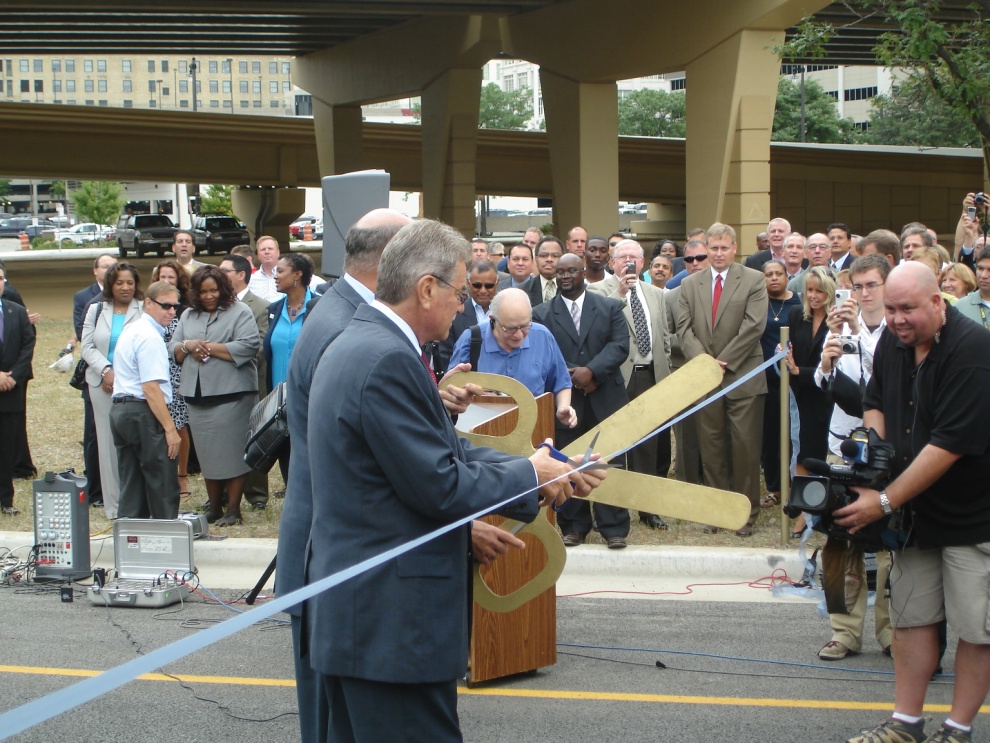 Mega Project Management Expectations
That there is shared success within WisDOT.
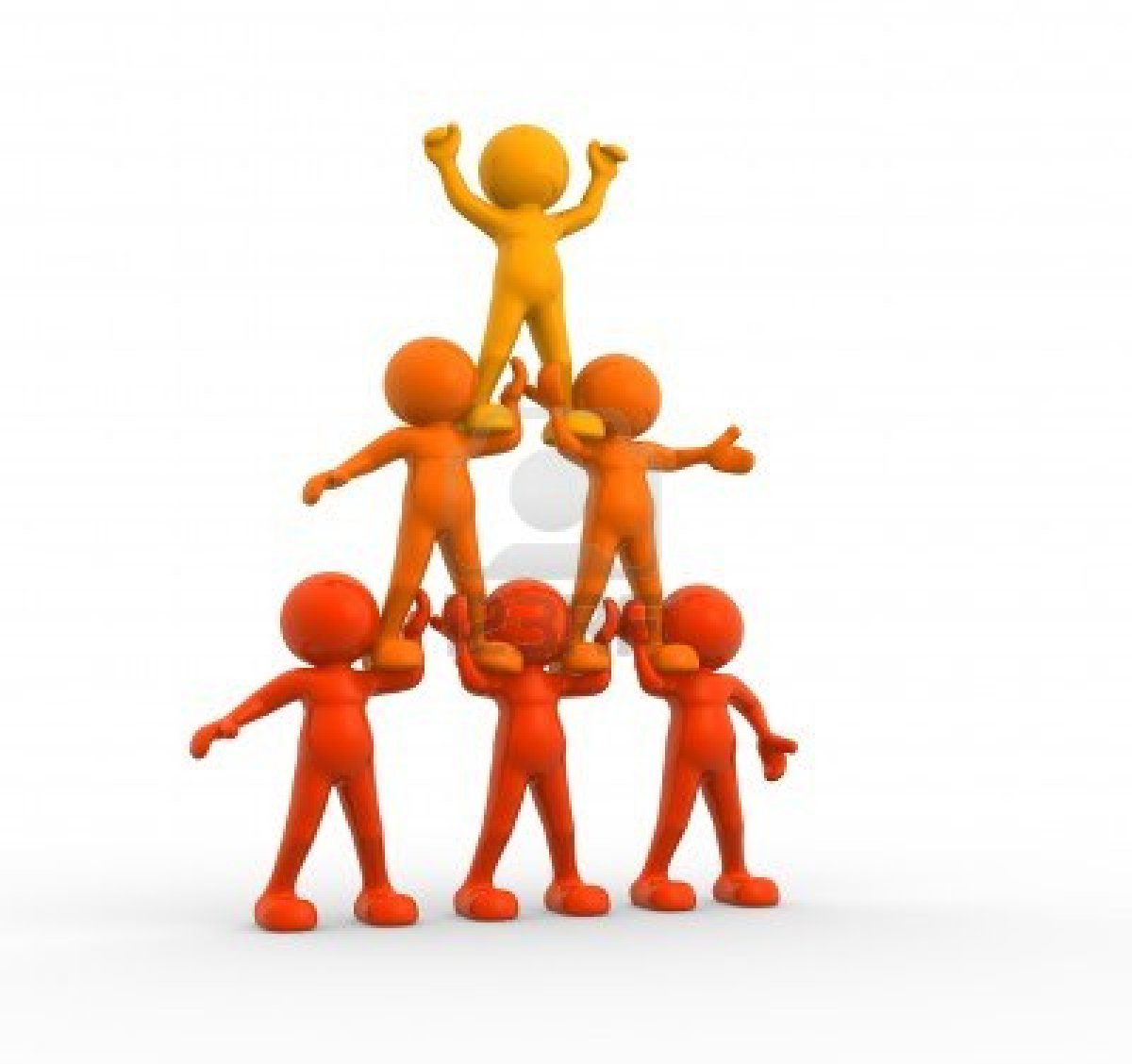 Mega Project Management Expectations
Project, Region and SWB managers are
responsible for setting the tone and
implementing these expectations.
Mega Project Management Expectations
Project leaders and managers are responsible
and accountable for making sure decisions are
made.
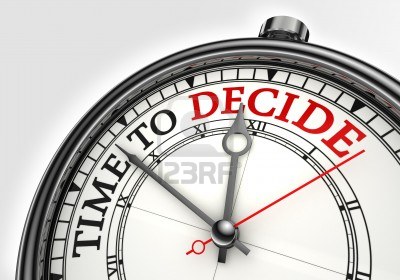 Mega Project Management Expectations
Project leaders and managers are responsible
and accountable for making sure decisions are
made.
Statutes
Standards
Political
Project
Regulations
Mega Project Management Expectations
Project leaders and managers are responsible
and accountable for making sure decisions are
made.
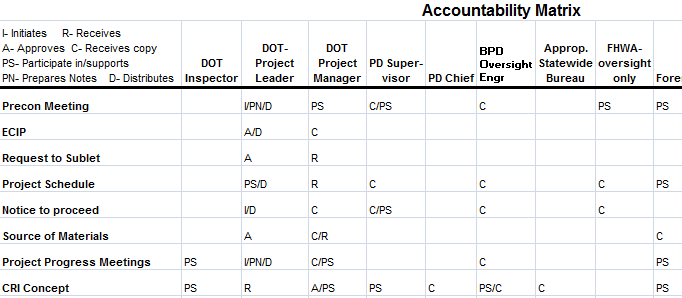 Mega Project Management Expectations
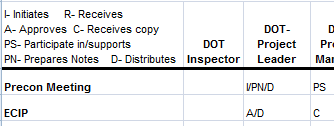 *Timelines need to be agreed upon
Tools and Best Practices to help meet these expectations
Partnering is a way of conducting business that
	promotes open communication, trust,
	understanding, and teamwork in day-to-day
	operations.
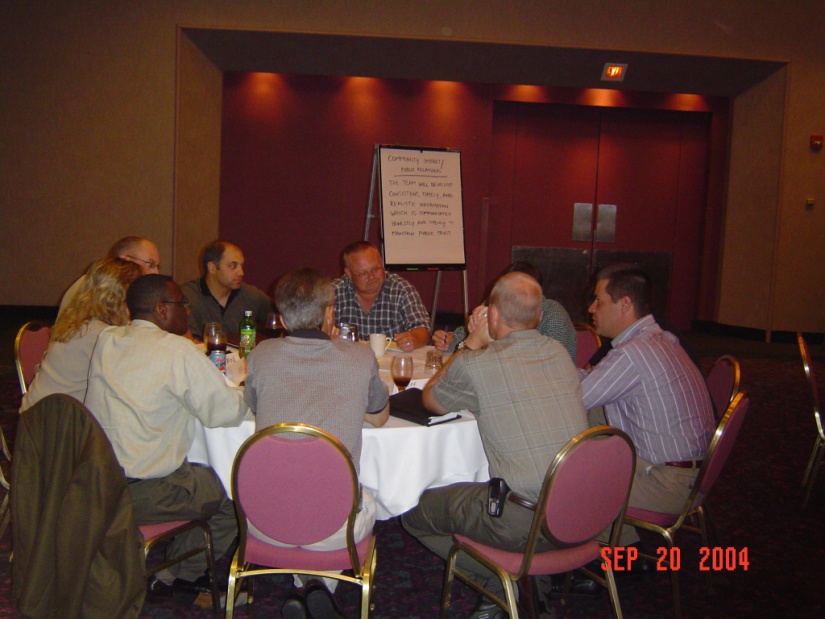 Tools and Best Practices to help meet these expectations
Innovation is encouraged.
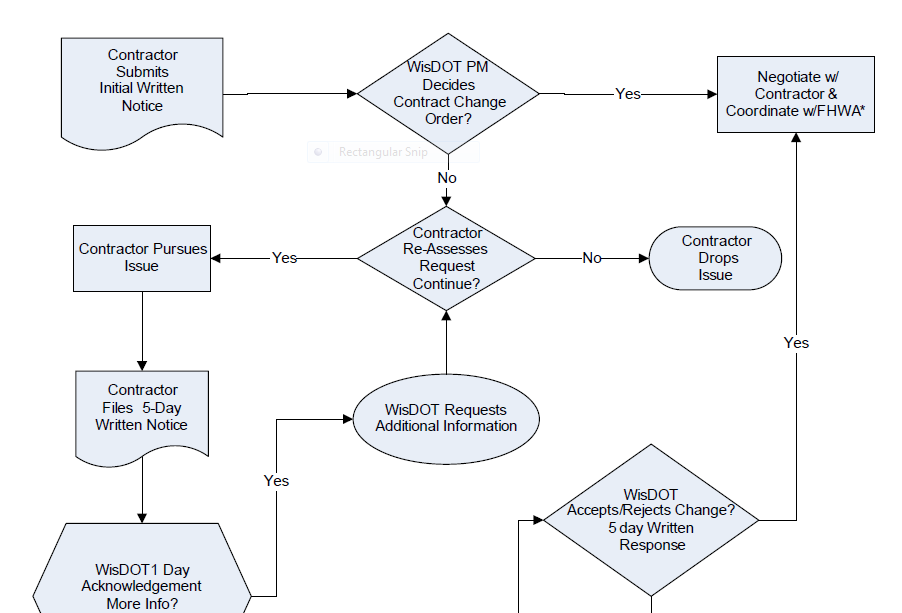 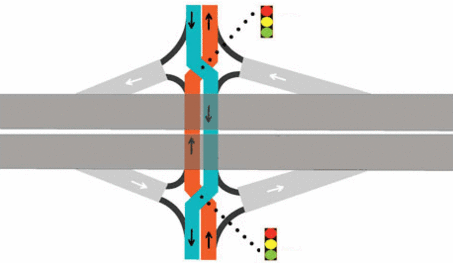 Innovative  designs
New Processes
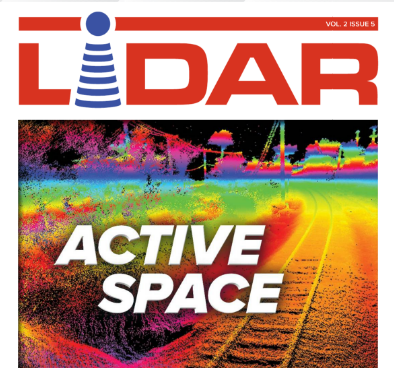 New Technology
Tools and Best Practices to help meet these expectations
Innovation is encouraged.
BUT ….
Tools and Best Practices to help meet these expectations
A dispute resolution plan helps prevent
opposing parties from arriving at an impasse.
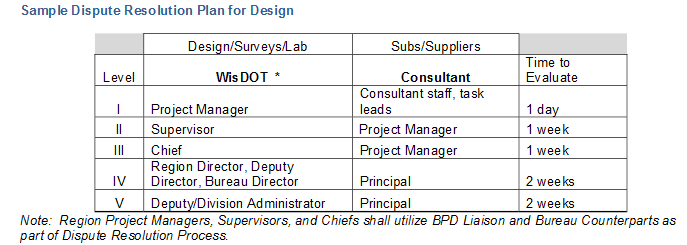 Staffing and organization of Mega projects (Sections 4 & 6)
Regions have flexibility on how they organize
    the delivery team
Guidelines provide a functional org chart
Guidelines provide generic roles &
    responsibility descriptions by position
Key is not how the team is organized but
    rather how decisions are made and how timely they are made.
Staffing and organization of Mega projects
Generic Roles and Responsibilitiesfor Mega Project Management
Staffing and organization of Mega projects
Mega projects can have different staffing models.
DOT
Consultant
DOT
Consultant
DOT
Consultant
Best practices from WisDOT’s Mega projects (Section 13)
Best practices are processes or methods that
lead to enhanced project performance when
effectively executed.
			- Construction Industry Institute
Best practices from WisDOT’s Mega projects
Mega Project Best Practices Guidelines detail
global best practices.
Efficient and effective use of resources
  Management, communication and
    dissemination of key information
  Leveraging knowledge and expertise
  Facilitation of continuous organizational
    improvement
Best practices from WisDOT’s Mega projects
The Mega Project Guidelines provide
Public Involvement best practices.
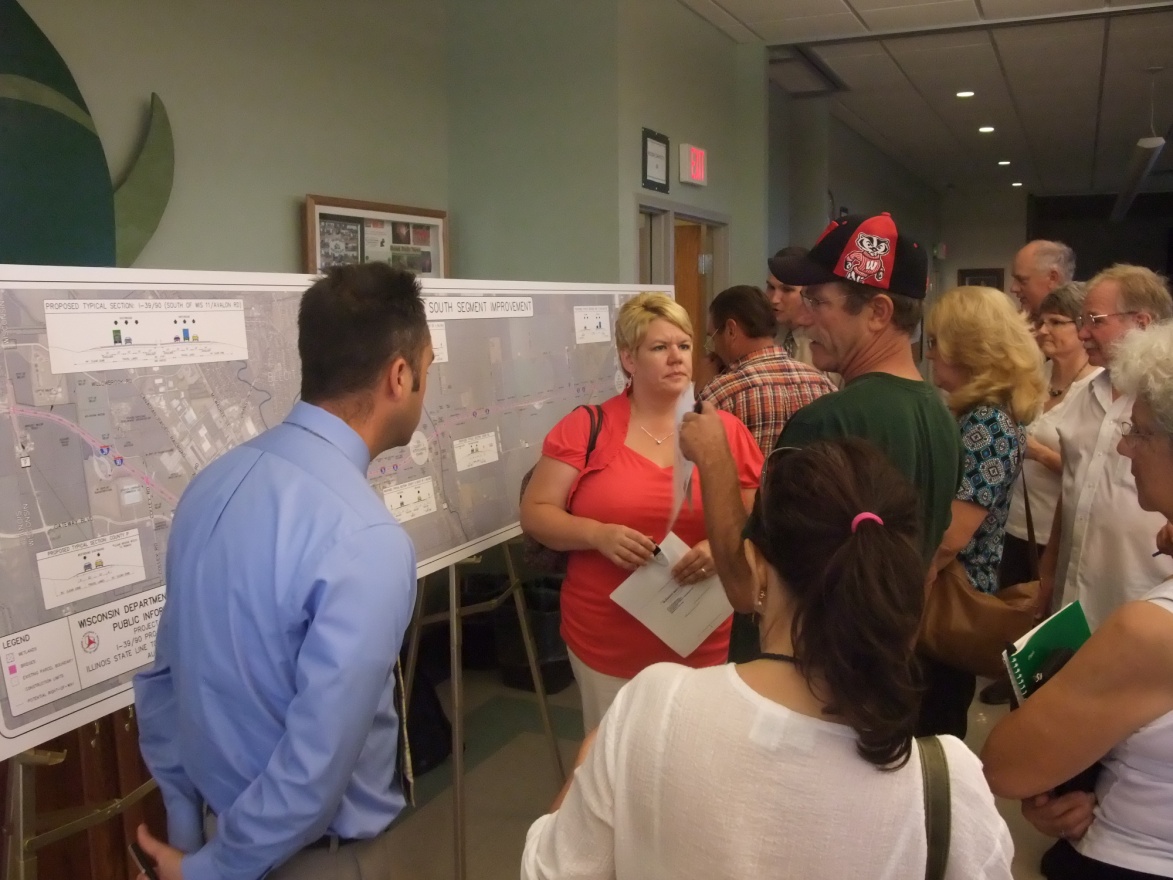 Best practices from WisDOT’s Mega projects
Provided for each BP:
          ●    Title
          ●    Brief description
          ●    details to aid in implementation
          ●    Objective
          ●    When to apply
          ●    Cost implications
          ●    Conditions for successful
                 application
          ●    Cautions
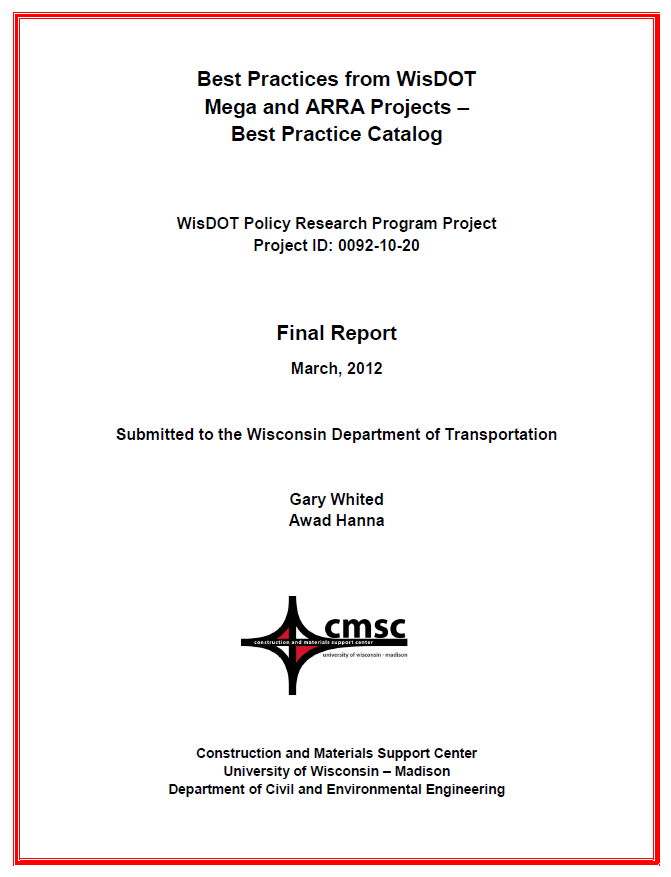 Best practices from WisDOT’s Mega projects
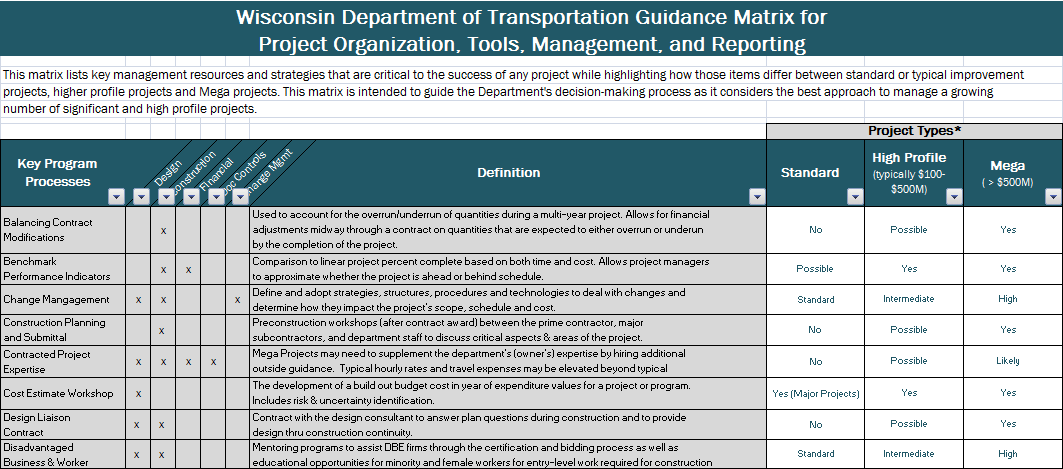 Panel Discussion on Mega Projects
Participants:

Brian Roper – NER
Tracey Blankenship – FHWA
Steve Krebs – SWB
Robert Fieldbinder – URS
[Speaker Notes: Participants: include:
WisDOT experienced mega project person
Statewide Bureau Person
Consultant experienced mega project person
FHWA
Answer Questions from the Audience
Take away points:
Fast paced timeline means decisions get made
Challenge to balance need to keep team members informed and the need to meet timelines
You need to do your part so others can do theirs]
Break
Please return at:
[Speaker Notes: Box lunch to be provided so participants remain on sight and have chance interact with each other.]
Training Evaluation
Thank you for your participation.

Please take the time to give us your candid feedback so that we know what to modify to provide the most effective training we can.
[Speaker Notes: Participants: include:
WisDOT experienced mega project person
Statewide Bureau Person
Consultant experienced mega project person
FHWA
Answer Questions from the Audience
Take away points:
Fast paced timeline means decisions get made
Challenge to balance need to keep team members informed and the need to meet timelines
You need to do your part so others can do theirs]